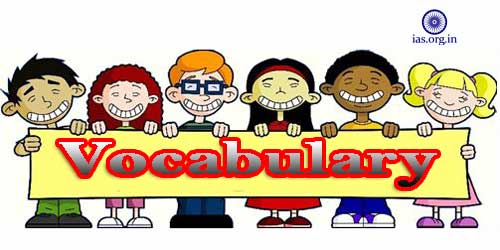 Ward/ meditation/ additives/ vaccination/ injection/ prescription/ crutch/ diagnose
Ward/ meditation/ additives/ vaccination/ injection/ prescription/ crutch/ diagnose
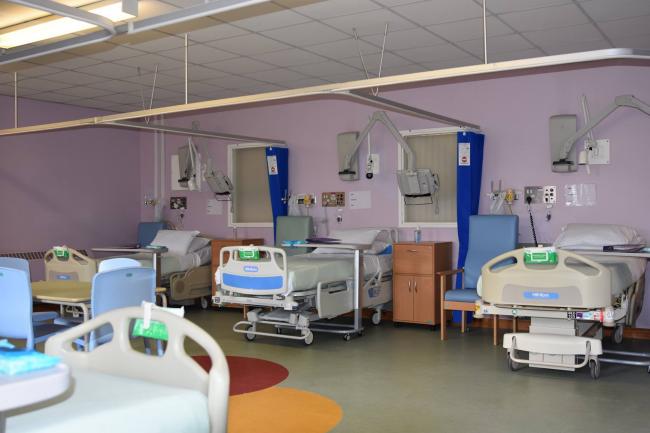 He worked as a nurse on the children's ward.
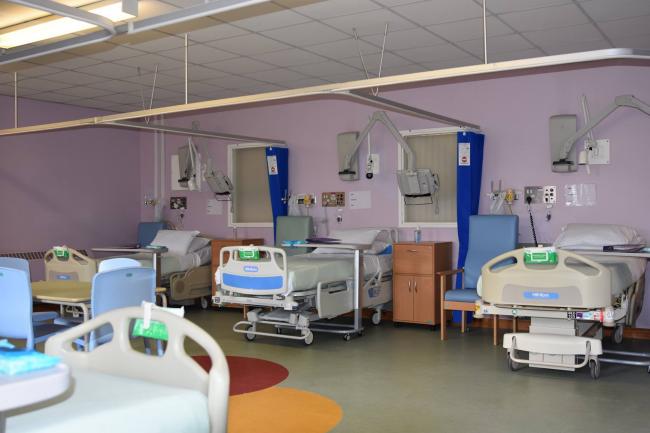 Ward/ meditation/ additives/ vaccination/ injection/ prescription/ crutch/ diagnose
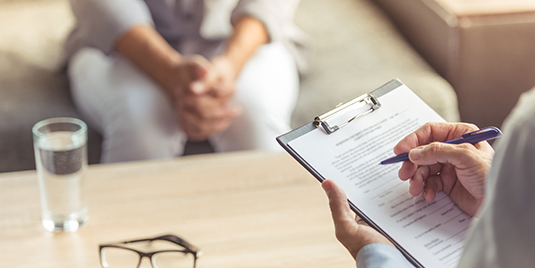 He was diagnosed (as) a diabetic when he was 64.
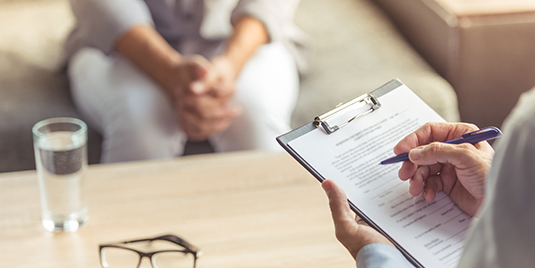 Ward/ meditation/ additives/ vaccination/ injection/ prescription/ crutch/ diagnose
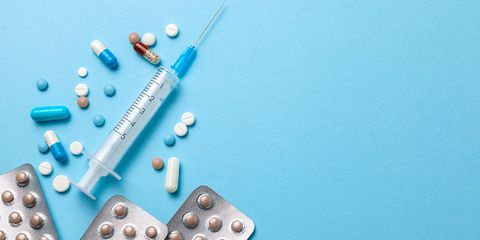 Daily insulin injections are necessary for some diabetics.
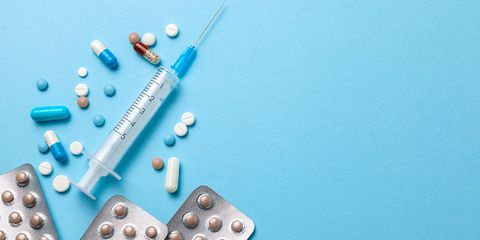 Ward/ meditation/ additives/ vaccination/ injection/ prescription/ crutch/ diagnose
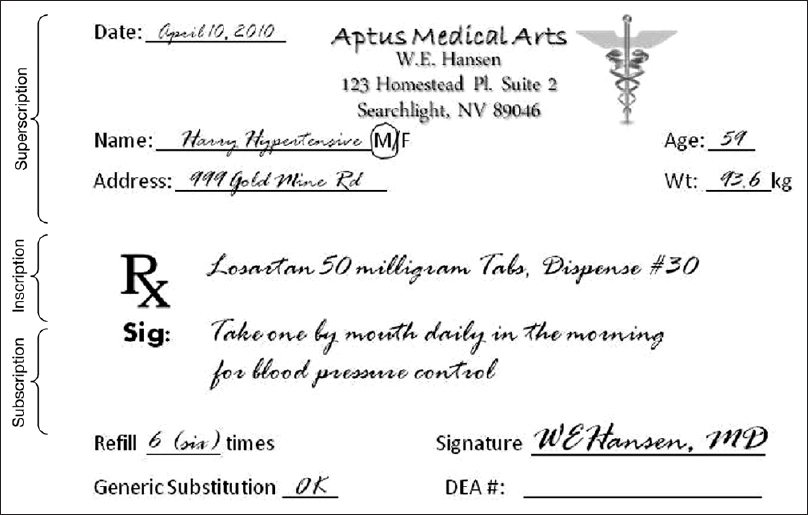 The doctor gave me a prescription for antibiotics.
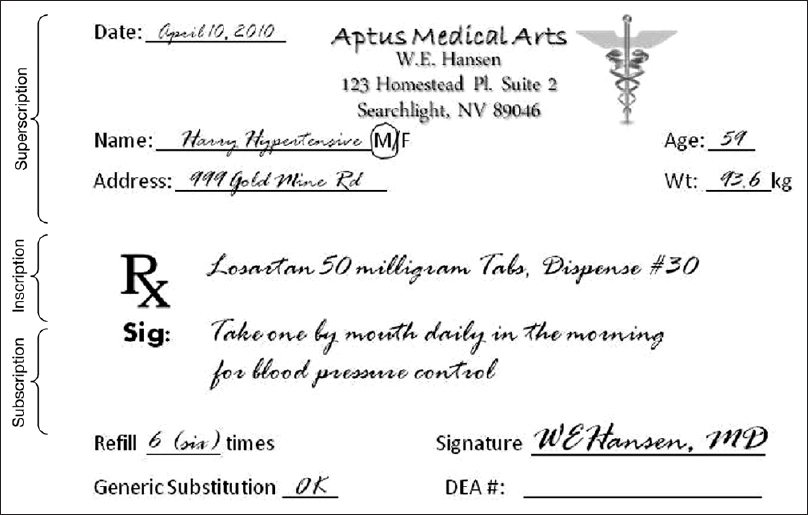 Ward/ meditation/ additives/ vaccination/ injection/ prescription/ crutch/ diagnose
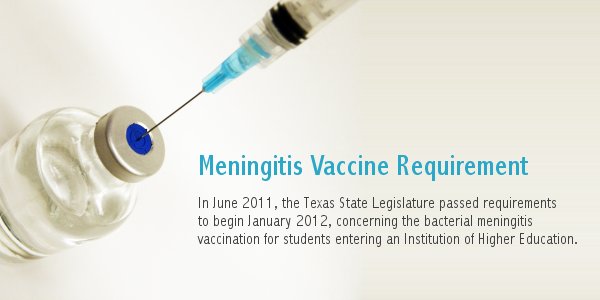 Make sure your vaccinations are up to date.
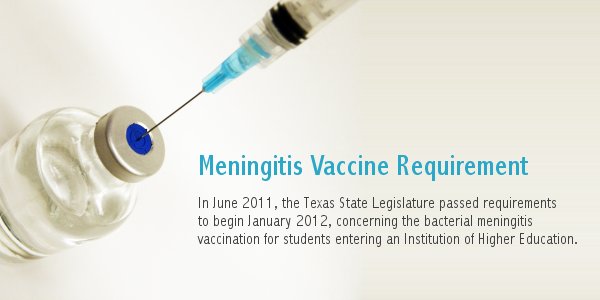 Ward/ meditation/ additives/ vaccination/ injection/ prescription/ crutch/ diagnose
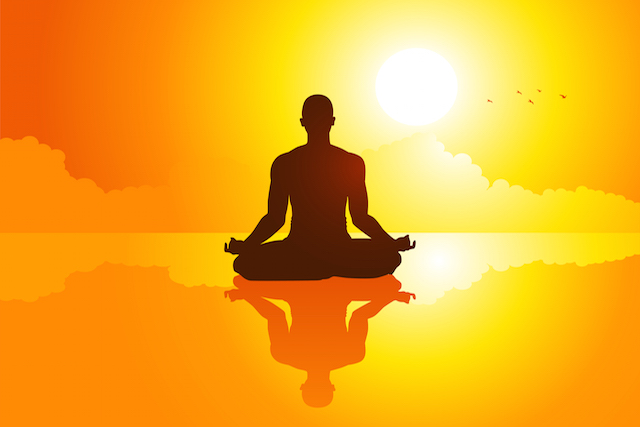 He was deep in meditation and didn't see me come in.
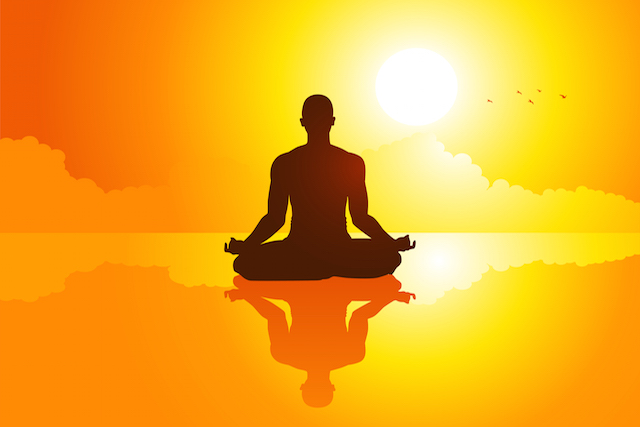 Ward/ meditation/ additives/ vaccination/ injection/ prescription/ crutch/ diagnose
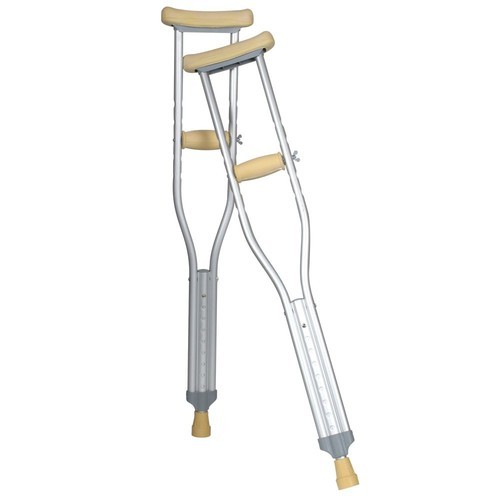 After the accident I spent six months on crutches.
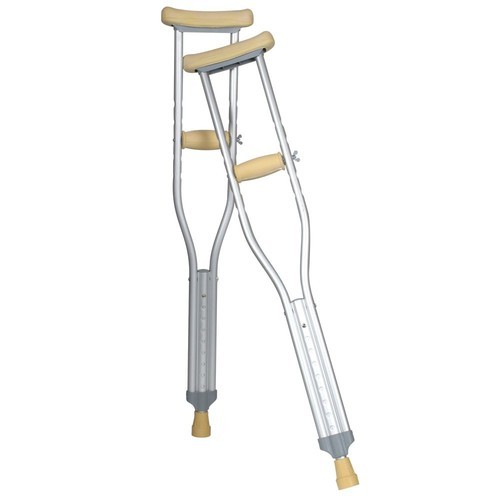 Group workGoogle and search for the synonyms and antonyms of 10 words then put Ward/ meditation/ additives/ vaccination/ injection/ prescription/ crutch/ diagnose in  meaningful sentences.
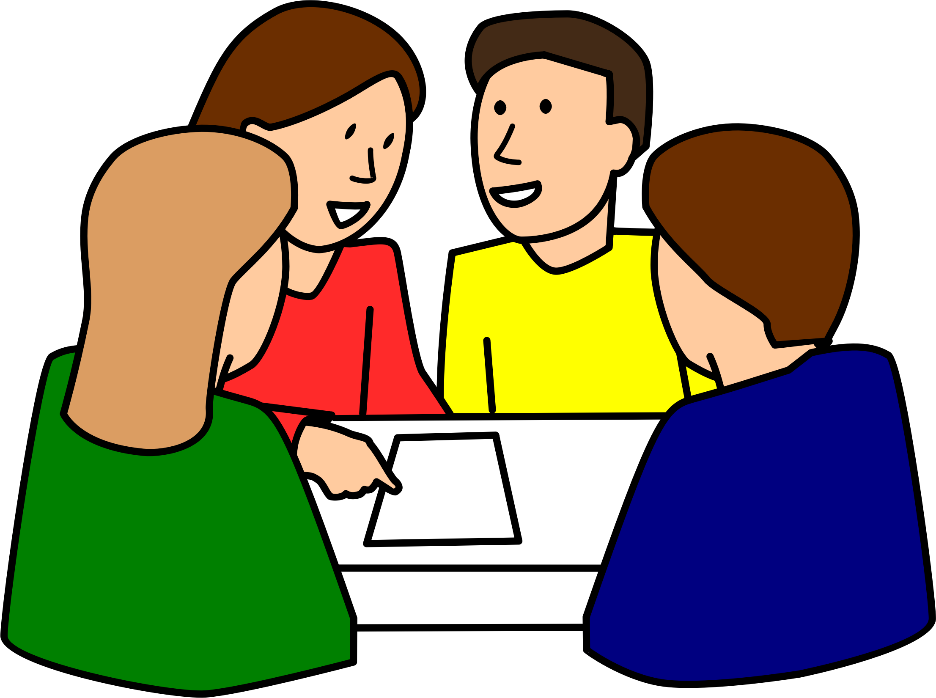